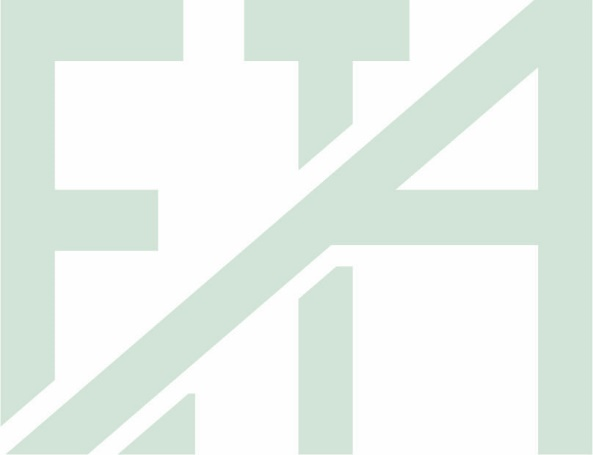 “ APORTE DE BENS PATRIMONIAIS E OUTRAS ALTERNATIVAS DE FINANCIAMENTO COM OBJETIVO DO EQUILÍBRIO FINANCEIRO-ATUARIAL”
1
EQUILÍBRIO FINANCEIRO-ATUARIAL
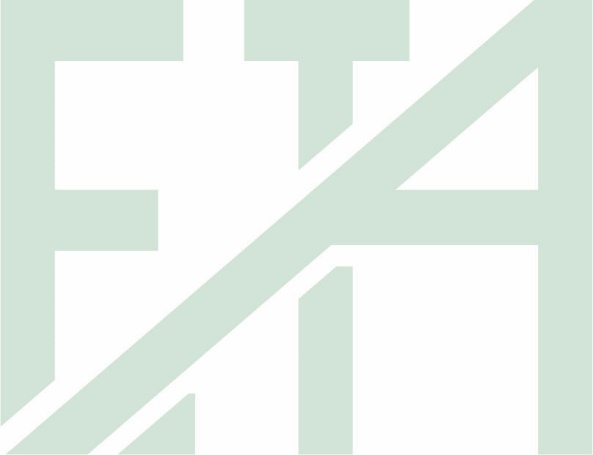 >
O que tenho
    + 	
O que vou receber
O que pago
    + 	
O que vou pagar
OU
>
FLUXO DE PASSIVOS
FLUXO DE ATIVOS
2
- Atual Patrimônio
- Atuais Aposentadorias
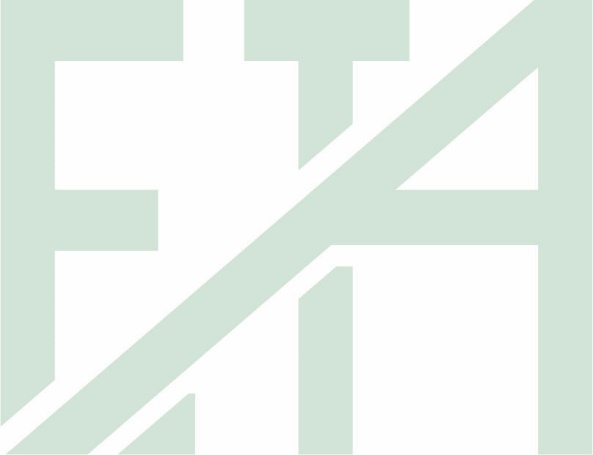 - Dívida do Ente com o RPPS
- Atuais Pensões
- Contribuição Básica (Normal)
       - Ente
       - Servidor Ativo
       - Aposentado
       - Pensionista
- Novas Aposentadorias
- Novas Pensões
- Custo Administrativo
- COMPREV
- Contribuição Suplementar e/ou
   Aportes Suplementares
- Ganho Financeiro (Juros)
3
1. Redução no Fluxo de Passivos
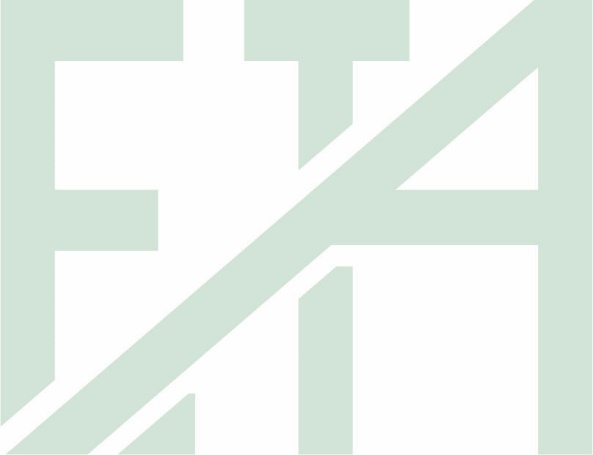 Reforma da Previdência EC 103, em relação à elegibilidade para a aposentadoria
Impacto : curto; médio; e longo prazo
Processo: Lei Municipal / Estadual
Alterações nas regras e valores, em relação à pensão
Impacto : curto; médio; e longo prazo
Processo: Lei Municipal / Estadual
Eficiência na Gestão Administrativa
4
2. Aumento no Fluxo de Ativos
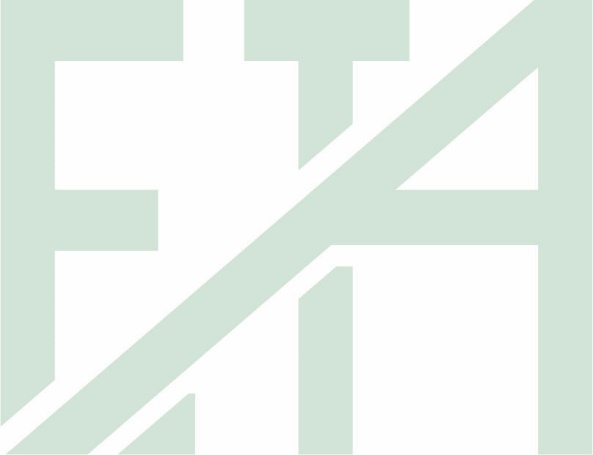 2.1. 	Alíquota do Aposentado e Pensionista, sobre uma base de benefícios previdenciários abaixo do RGPS (0; 1; 2; 3; Salário Mínimo)
Impacto : curto; médio; e longo prazo
Processo: Lei Municipal / Estadual
5
2.2. 	Alíquota Especial do Pessoal da Educação
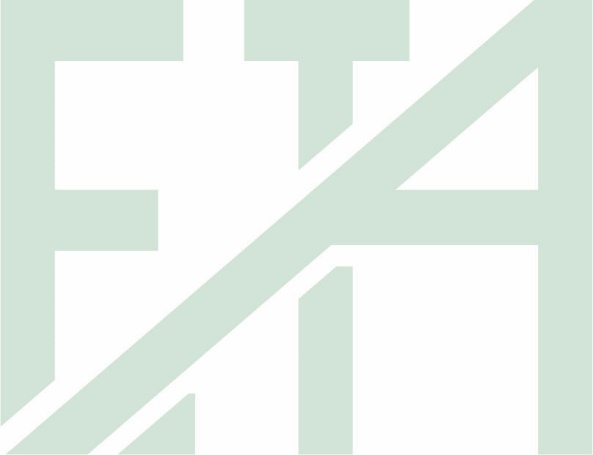 2.2.1.	pago pelo Empregador e não pelo Servidor, em função da condição diferenciada para se aposentar em relação aos demais servidores
Impacto : curto; médio; e longo prazo
Processo:
Avaliação Atuarial específica
Lei Municipal / Estadual
6
2.3. 	Aporte de Bens Patrimoniais
2.3.1.	Aporte de imóveis para cobertura do Déficit Técnico, com aprovação da SPREV
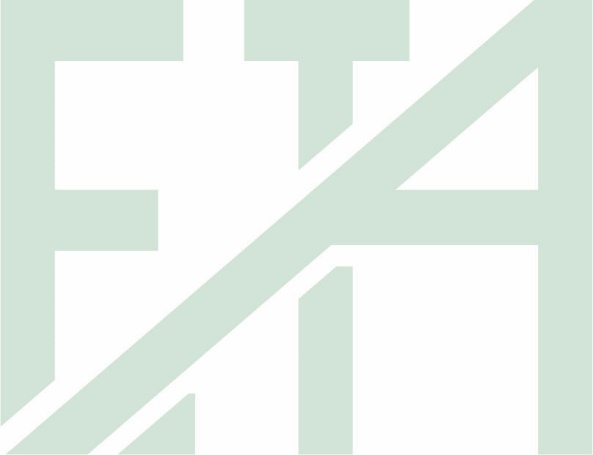 Nota Técnica SEI nº 10/2017/GCACI/SRPPS/SPREV-MF, datado em 07/12/2017 “Transações de bens imóveis no RPPS”
Impacto : curto prazo
Processo:
Aprovação da SPREV
Avaliação Atuarial específica
Documentação Regularizada
Poder dar liquidez de imediato
Valor de mercado aferido por profissional da área (corretor de imóveis)
Lei Municipal / Estadual
7
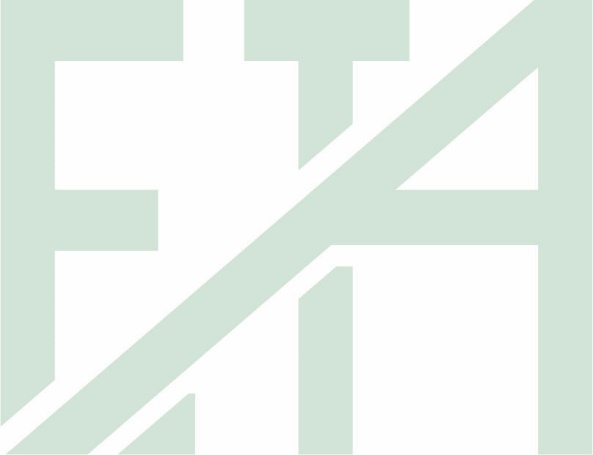 2.3.2.	Aporte de imóveis para cobertura do Déficit Técnico, direto da Prefeitura / Estado
Impacto : curto prazo
Processo:
Leilão público
Documentação Regularizada
Lei Municipal / Estadual
8
2.4. 	Opção de Segregação de Massas ou Novo Corte de Segregação
Impacto : curto prazo
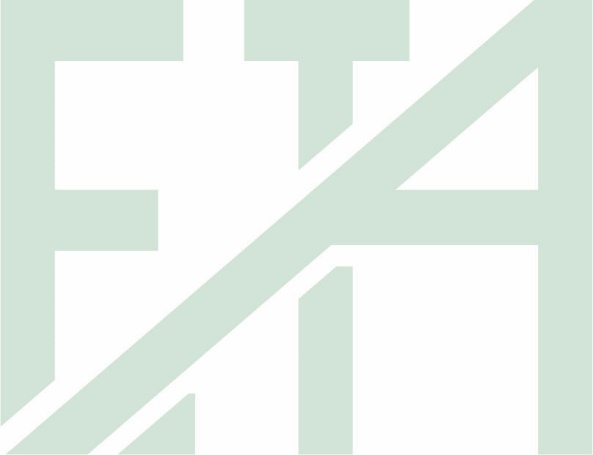 Processo:
Aprovação pela SPREV
Avaliação Atuarial específica
Lei Municipal / Estadual
2.4.1.	Migração de Segurados do Plano em Repartição (Financeiro) para o Plano de Capitalização (Previdenciário)  “compra de vidas”
Impacto : curto prazo
Processo:
Aprovação pela SPREV
Avaliação Atuarial específica
Lei Municipal / Estadual
9
2.5. 	Imposto de Renda do Aposentado e Pensionista
2.5.1.	Vinculação do valor de Imposto de Renda para o pagamento de Benefícios Previdenciários
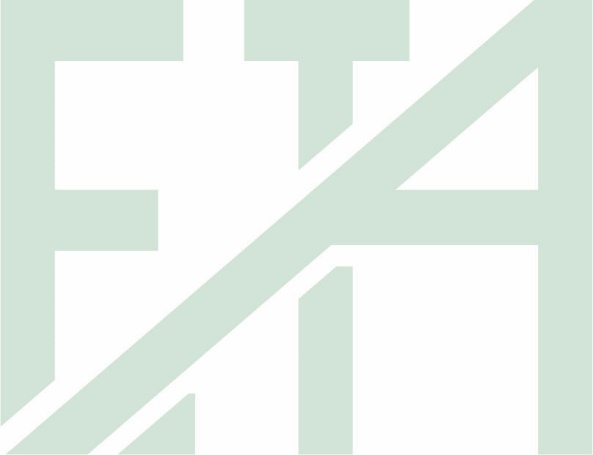 Impacto : curto; médio; e longo prazo
Processo: Lei Municipal / Estadual
2.5.2.	Antecipação dos valores de Imposto de Renda para o pagamento de Benefícios Previdenciários
Impacto : curto prazo
Processo:
Aprovação pela SPREV
Avaliação Atuarial específica
Lei Municipal / Estadual
10
3. Impacto para os Municípios / Estados
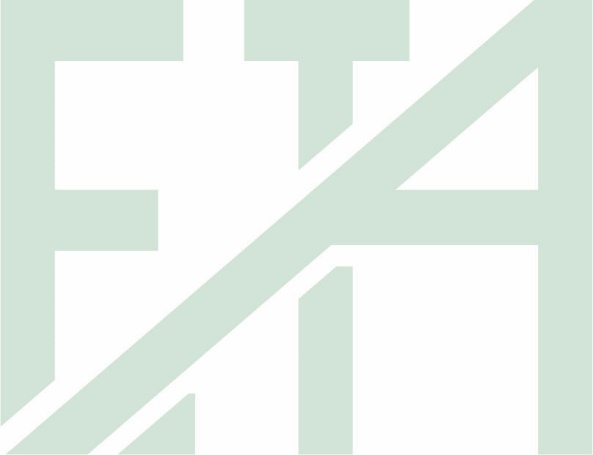 Variações significativas de Resultados Financeiro-Atuarial, em função do perfil dos Segurados e Distribuição entre Ativos; Aposentados e Pensionistas
Poder adotar um ou mais cenários propostos e com possíveis combinações entre eles
Verificar a viabilidade financeira, orçamentária e fiscal no curto, médio e longo prazo
11
4. Construção da Estrutura Previdenciária do Município / Estado
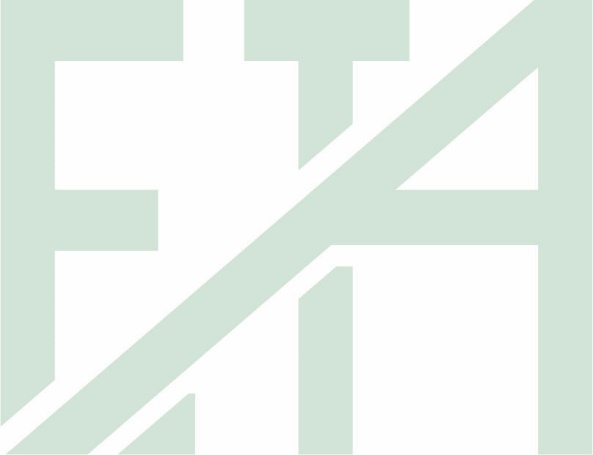 Deve ser feita com a participação do Atuário, Dirigentes do RPPS e Dirigentes do Município / Estado.
Atender a legislação pertinente, em relação à SPREV e Tribunais de Contas.
Todo o processo é dinâmico, e não estatístico, devendo variar as possíveis soluções ao passar dos anos.
12
RICHARD DUTZMANN - ATUÁRIO
ESCRITÓRIO TÉCNICO DE ATUÁRIA S/S LTDA.
FONE: 11 2626-7045    WHATSAPP: 11 97677-7555
E-MAIL: rpps@etaa.com.br
RUA BARÃO DO TRIUNFO, 238 – SALAS 23/24   BROOKLIN – SÃO PAULO – SP – CEP 04602-000
13